Baltijas jūras reģions kā makšķerēšanas tūrisma galamērķis un tā attīstība, veicināšana un ilgtspējīga pārvaldība
RETROUT R065
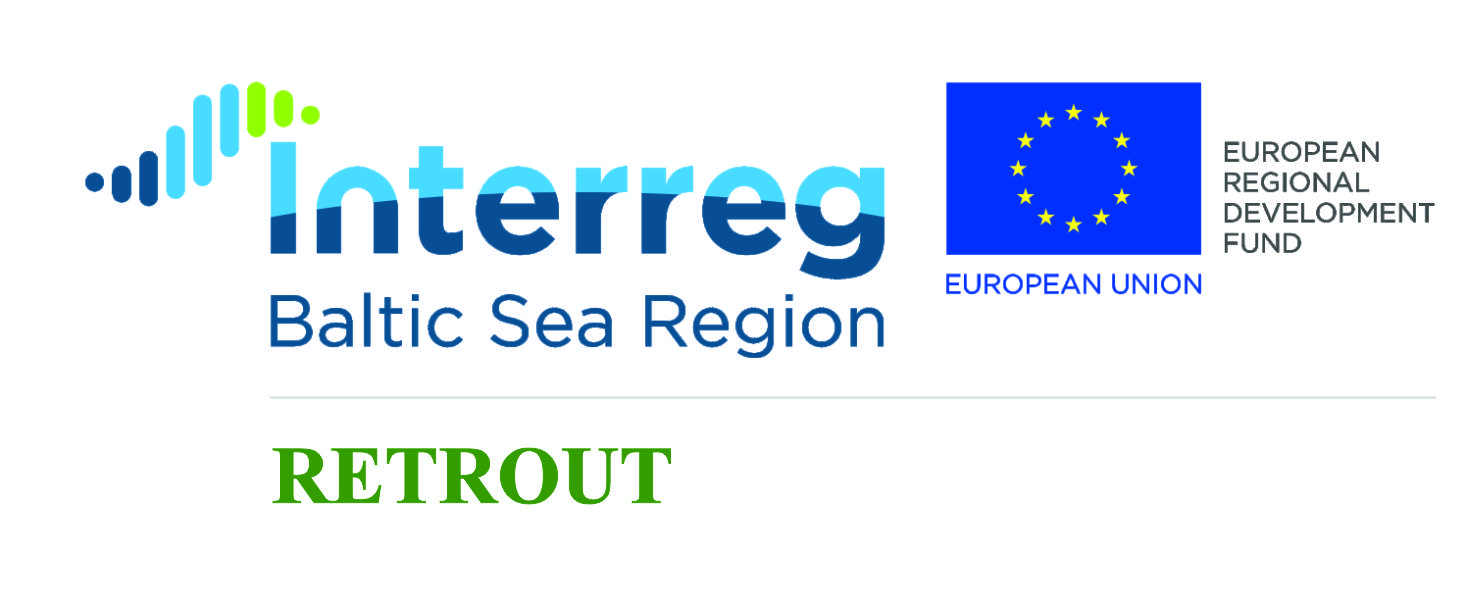 Projekta mērķis
Attīstīt un popularizēt Baltijas jūras reģionu kā piekrastes makšķerēšanas tūrisma galamērķi, fokusējoties uz jūras taimiņu kā piekrastes makšķerēšanas tūrisma produktu.
PROJEKTA ĪSTENOŠANAS ILGUMS2017.gada 2. oktobris - 2020.gada 30. septembrisPROJEKTA FINANSĒJUMS3 221 336,40 EUR (t.sk. Eiropas Reģionālā attīstības fonda līdzekļi 2 620 136,21 EUR)
Vadošais partneris:Stokholmas reģiona administratīvā pārvalde (Zviedrija)Partneri:Karaliskais Tehnoloģiju institūts (Zviedrija)Haninges pašvaldība (Zviedrija)Baltijas Vides forums (Igaunija)Tartu Universitāte (Igaunija)biedrība “Igaunijas makšķerēšanas tūrisms” (Igaunija)Kurzemes Plānošanas reģions (Latvija)Pārtikas drošības, dzīvnieku veselības un vides zinātniskais institūts "BIOR” (Latvija)Ventspils novada pašvaldība (Latvija)Klaipēdas Universitāte (Lietuva)Jūras institūts gdaņskā (Polija)Pētniecības institūts EU consult (polija)Baltijas Jūras vides aizsardzības komisija, HELCOM (Somija)
PROJEKTĀ IEKĻAUTĀS AKTIVITĀTES:
PIEKRASTES MAKŠĶERĒŠANAS TŪRISMA GALAMĒRĶU ATTĪSTĪŠANA UN VEICINĀŠANA
JAUNU EKOMARĶĒJUMA KONCEPCIJU UN INTERNETA PORTĀLU TIEŠSAISTES TIRDZNIECĪBAI UN REZERVĒŠANAI IZSTRĀDE UN IEVIEŠANA, LAI UZLABOTU PIEKRASTES ZVEJAS TŪRISMA GALAMĒRĶI RAKSTUROJOŠO ZVEJAS RĪKU TĪKLA DARBĪBU
POLITIKU PILNVEIDOŠANA UN DIALOGA VEIDOŠANA
IESPĒJU IZVĒRTĒŠANA JŪRAS TAIMIŅA NĀRSTA CEĻU ATJAUNOŠANAI PIEKRASTES UPĒS
Ieguvumi no projekta īstenošanas
Uzzināt par makšķerēšanas tūrisma produktu veidošanu
Līdzdarboties jaunas, konkurētspējīgas Latvijas tūrisma nišas radīšanā
Izveidot sadarbības partneru tīklu Kurzemē, Latvijā un Baltijas jūras reģionā
Popularizēt makšķerēšanas tūrisma piedāvājumus starptautiskā līmenī
Paldies!
Zane Gaile
Kurzemes Plānošanas reģions
16.10.2018.